Современное Планирование Экономики
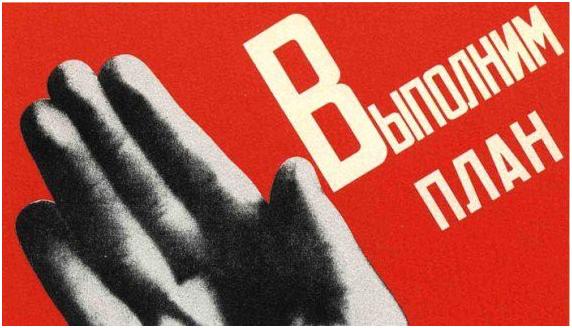 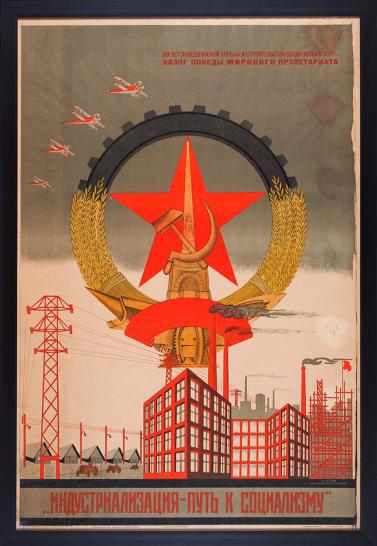 Индустриализация
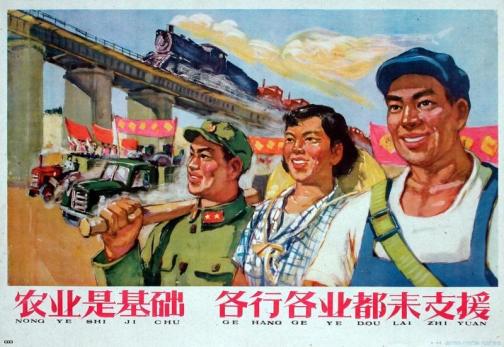 Соцлагерь
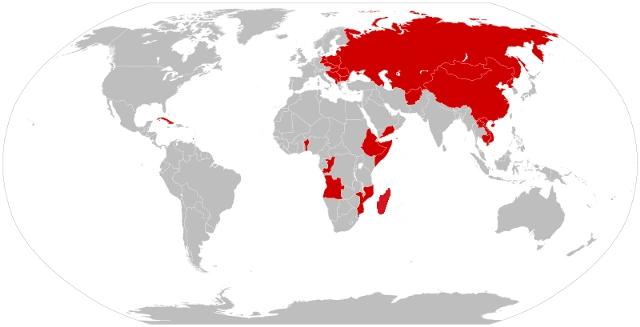 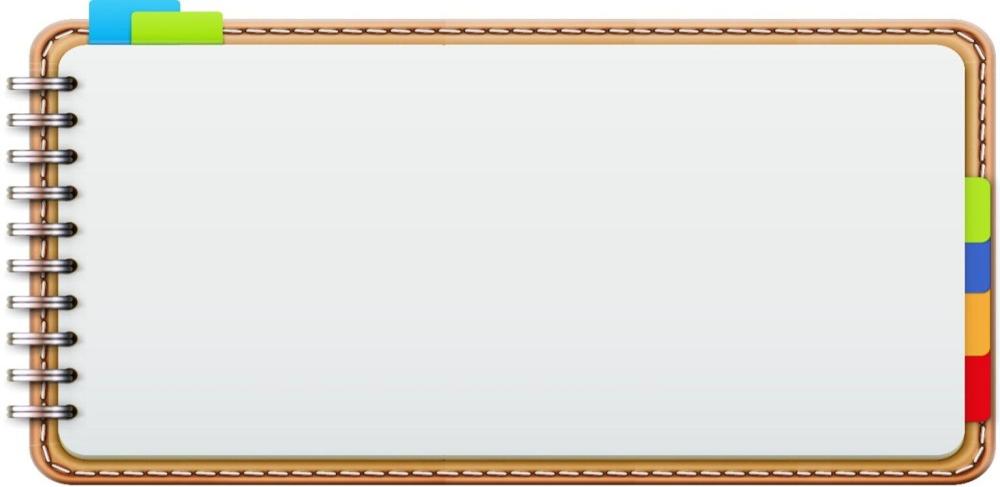 +                            –
Недостаточная информированность лиц, ответственных за план и трудоёмкий процесс планирования в централизованных системах

Развитие теневого сектора

Отсутствие серьезной мотивации к труду

Экономическая нестабильность

Отсутствие конкурентных отношений

Неповоротливость плановой машины
Социальная ориентированность

Возможность концентрации ресурсов для производства отдельных видов продукции


Издержки снижаются благодаря масштабу производства

Минимальный уровень социального расслоения
Современные представители
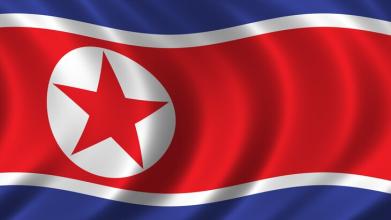 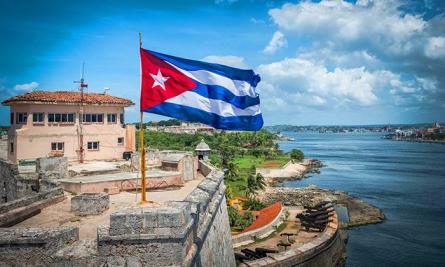 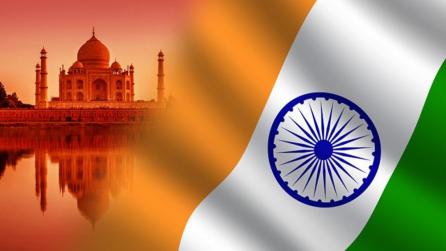 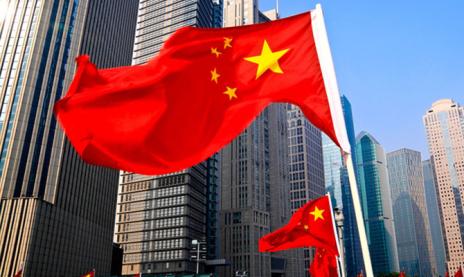 Индикативное планирование
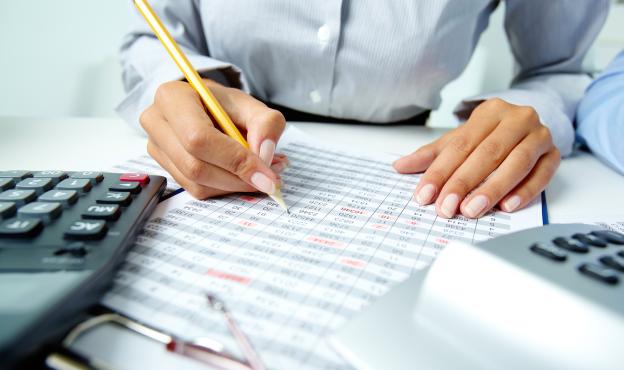 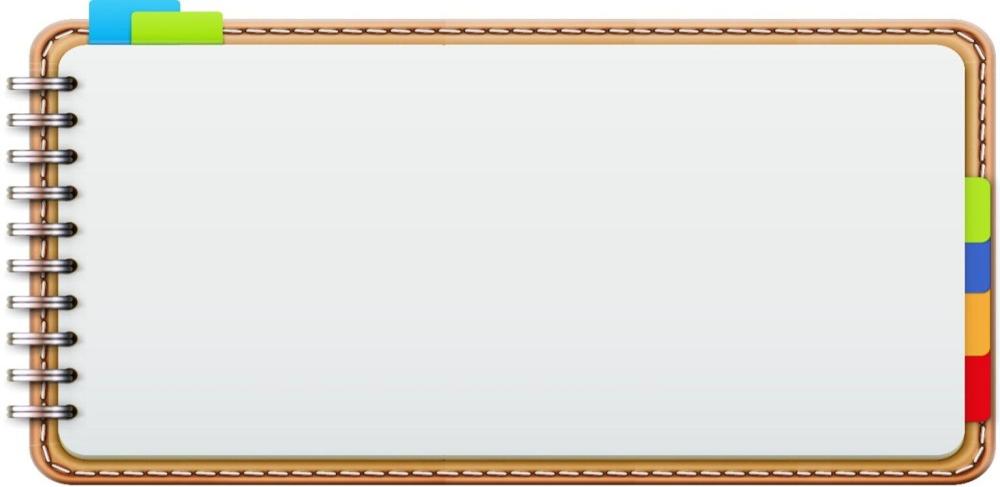 +
Осознанная, координирующая деятельность государства вместе со всеми участниками и сторонами, заинтересованными в этом;

Доминирование принципа приоритета таких решений, которые приняты в интересах всего общества в целом, а не в интересах отдельных субъектов экономики;

Достижение максимальной эффективности используемых ресурсов;

План сбалансирован по всему перечню ресурсов.
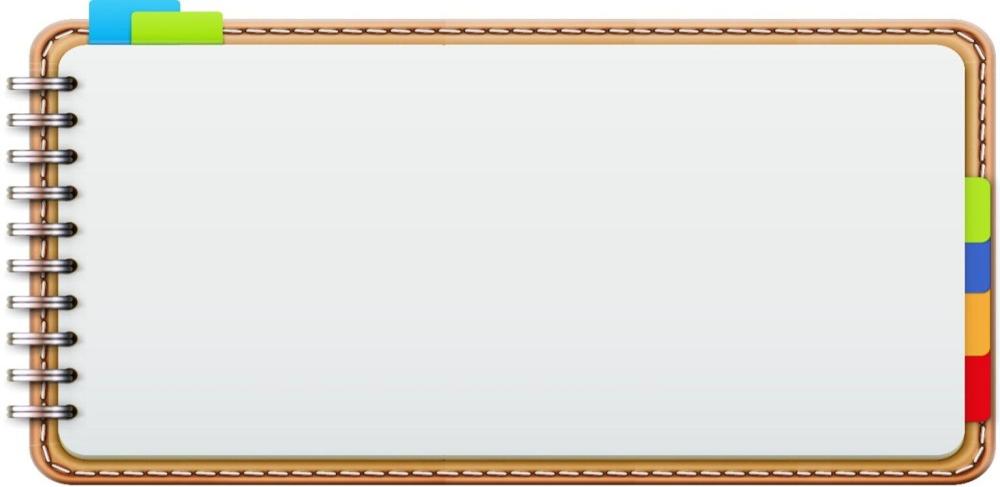 -
Олигополистическая направленность. 

Крупные неопределенности в параметрах сбалансированных региональных планов, вызванные различными экономическими кризисами и политическими конфликтами;

Особенности переходного периода и переходной экономики;

Трудности и риски, связанные с неопределенным поведением частного сектора.
Современный опыт
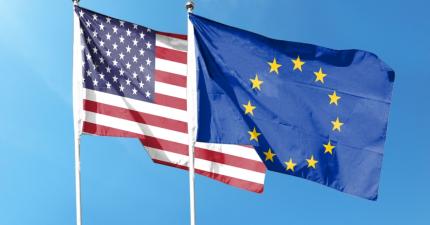 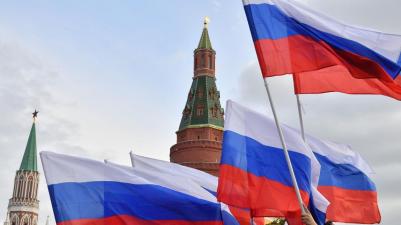 Обладает большей эффективность в более развитых странах